Муниципальное казенное дошкольное образовательное учреждение 
"Детский сад «Им.1 Мая»
Свердловская обл., Талицкий район, 
п.Троицкий, Ленина, дом № 6; пос. Троицкий, ул.Луговая дом 11; дер.Луговая ул.Кузнецова 22а.
О нас:
Детский сад находится: Свердловская обл., Талицкий район, п.Троицкий, Ленина, дом № 6; пос. Троицкий, ул.Луговая дом 11; дер.Луговая ул.Кузнецова 22а.
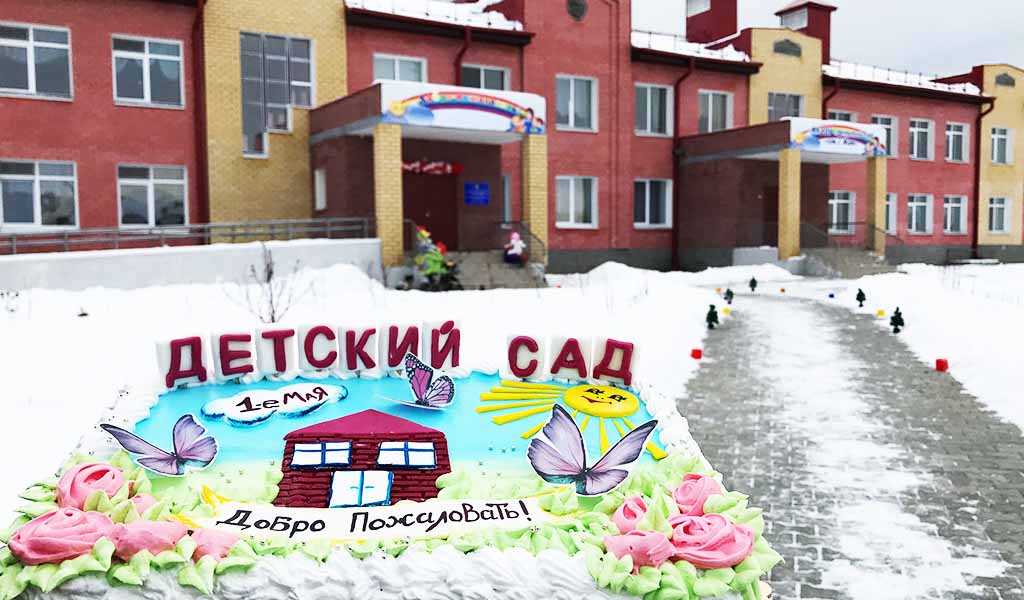 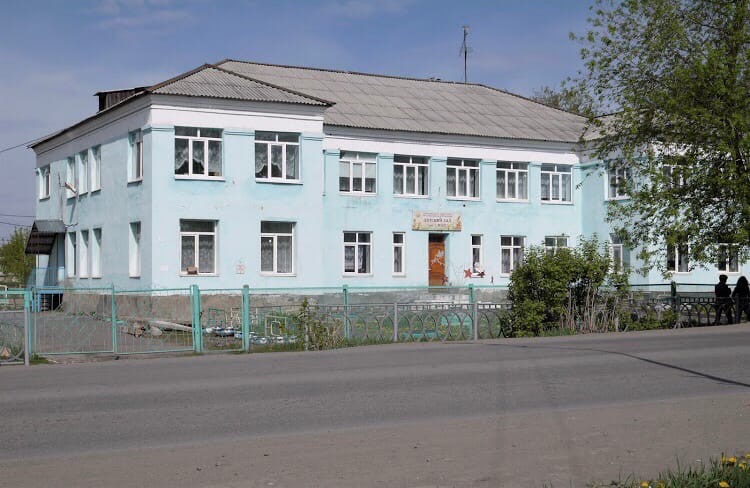 Режим работы:
Пятидневная рабочая неделя, с 10-часовым пребыванием детей с 07-30 до 17-30, исключая праздничные и выходные дни.
Понедельник-Пятница: 7:30 - 17.30
Суббота - Воскресенье: выходной
График работы:
График работы учреждения:
Начало учебного года - 01.09.2020г.
Окончание учебного года - 31.05.2021г.
Продолжительность учебного года - 36 недель
I полугодие - 01.09.2020г. (16 недель)
II полугодие - 09.01.2021г. ( 20 недель)
Продолжительность учебной недели - 5 дней
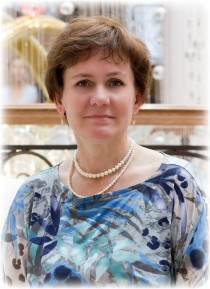 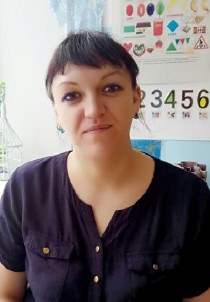 Старший воспитатель:
Корякина Валерия Сергеевна
E-mailvaleriya.koryakina85@mail.ru
Телефон89827032740
Заведующая:
Палицына Наталья Геннадьевна
E-mailnatag65@yandex.ru
Телефон89221288431
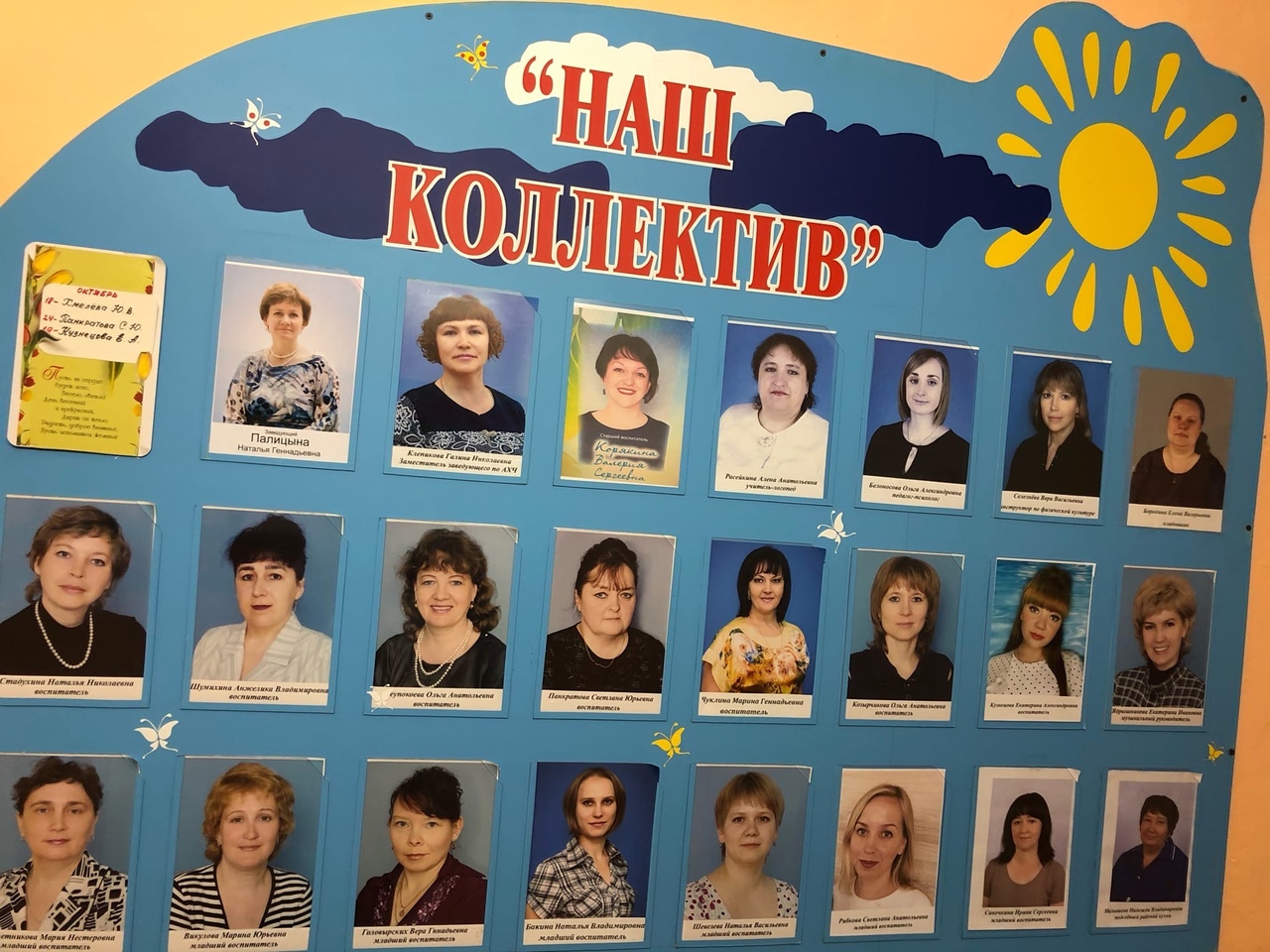 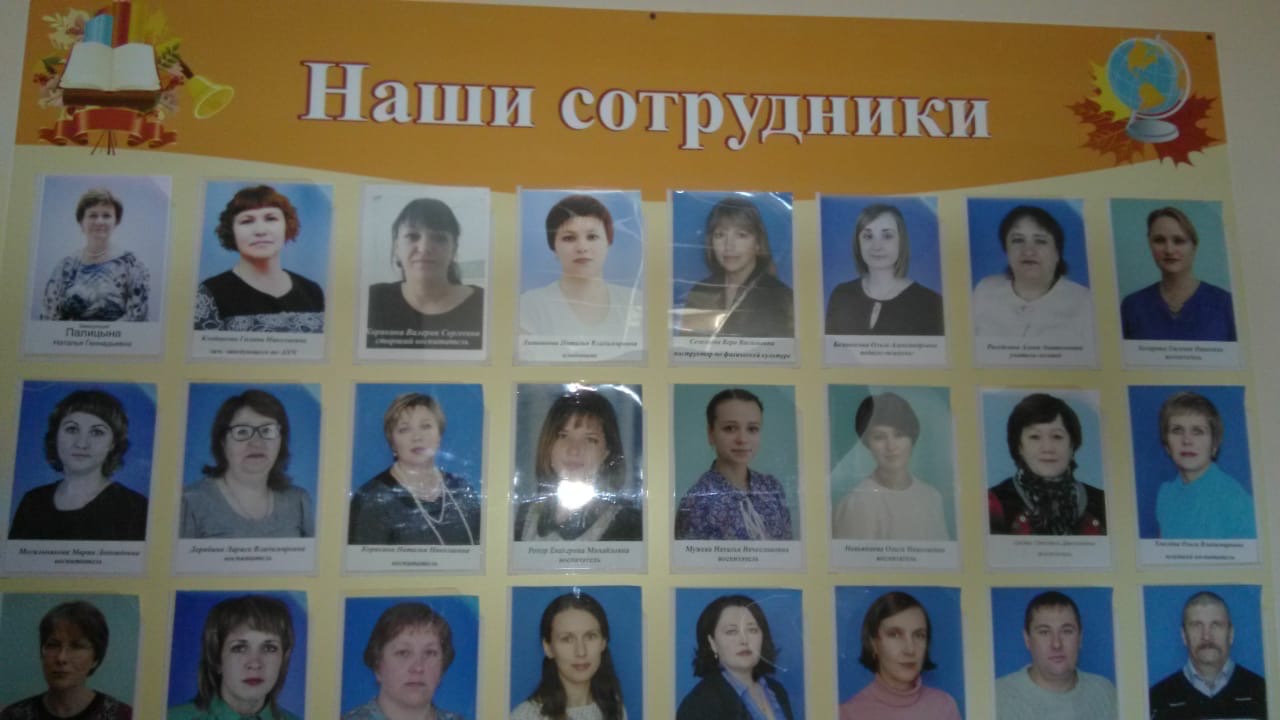 В нашем детском саду работают специалисты
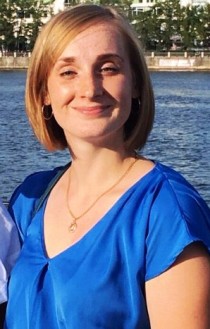 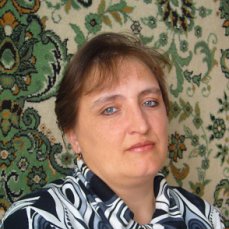 Учитель логопед: 
Рассейкина Алёна Анатольевна
Телефон:89222146752
 E-mailrasseykina75@mail.ru
Педагог-психолог
Белоносова Ольга Александровна
Телефон:89221241686
E-mailo_belonosova@bk.ru
В нашем детском саду работают специалисты
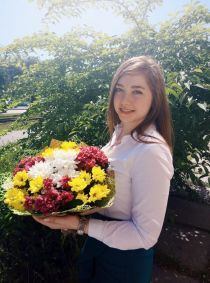 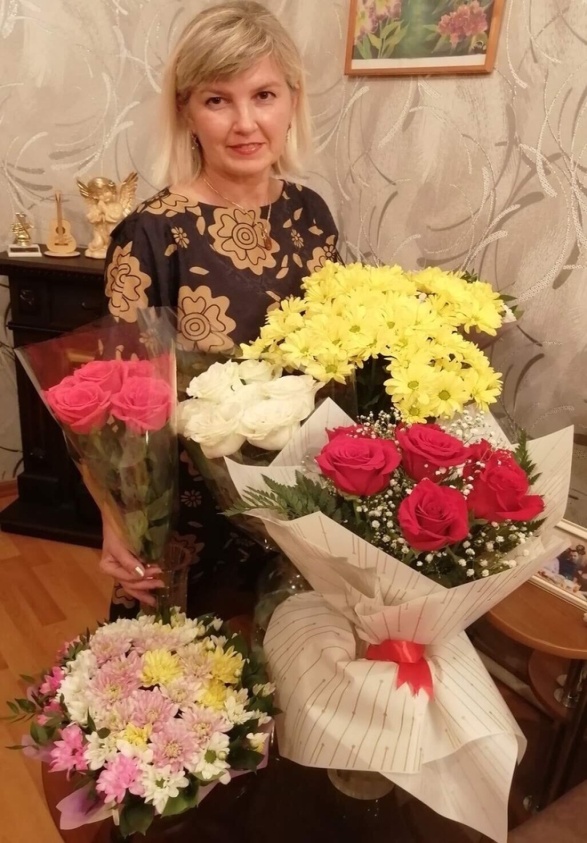 Музыкальный руководитель
Овчинникова Екатерина Александровна
Телефон:+79226170428
Emailkatrin9606@qmail.com
Музыкальный руководитель
Ядрышникова Екатерина Ивановна
Телефон:89826888575 E-mailmuza200571@mail.ru
В нашем детском саду работают специалисты
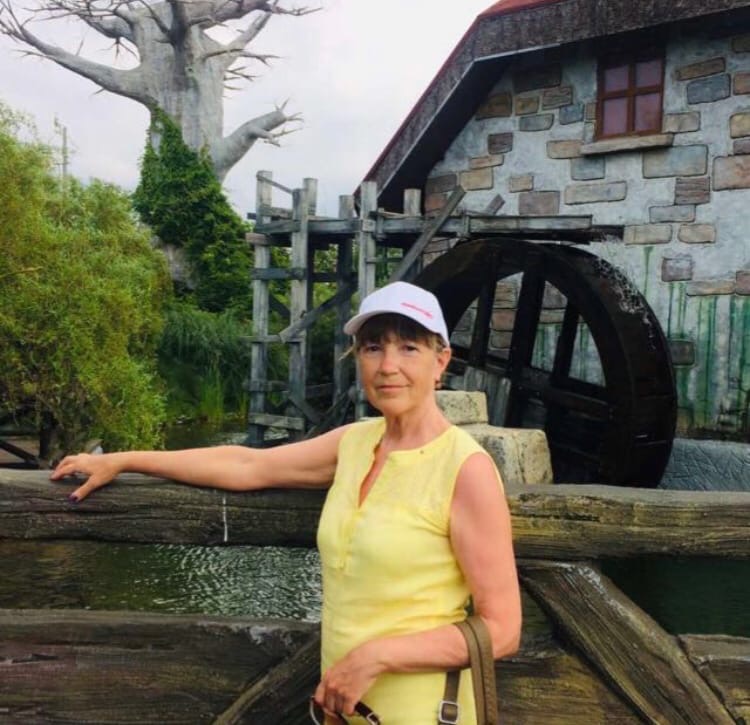 Инструктор физической культуры
Селезнева Вера Васильевна
Телефон: 89221653606
E-mailvera.selezneva.57@bk.ru
Основные задачи ДОУ:
воспитание гражданственности, уважения к правам и свободам человека, любви к природе, Родине, семье
обеспечение познавательно – речевого, социально – личностного, художественно – эстетического и физического развития детей
физическое, интеллектуальное и личностное развитие каждого ребёнка с учётом его индивидуальных особенностей
сохранение и укрепление физического и психического здоровья детей
оказание консультативной и методической помощи родителям по вопросам воспитания, обучения и развития детей
осуществление необходимой коррекции в развитии ребёнка
Мы гарантируем:
Сохранение и укрепление физического и психического здоровья каждого ребёнка.
Создание условий для усвоения каждым ребёнком образовательных программ.
Личностно – ориентированный подход к каждому ребёнку, направленный на воспитание свободной личности с творческим воображением, на развитие коммуникативности.
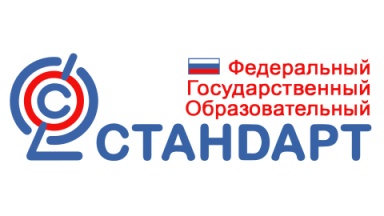 Федеральный государственный образовательный стандарт дошкольного образования (ФГОС ДО) — ориентир развития системы дошкольного образования РФ
ФГОС — система основных параметров, которые принимаются в качестве государственной нормы образованности, отражающей общественный идеал и учитывающей возможности реальной личности и системы образования по достижению этого идеала.
Образовательные стандарты
Документы ФГОС ОО 
Приказ Минобрнауки России от 17.10.2013 N 1155
Дополнительные ссылки на образовательные стандарты
Сайт Министерства образования Свердловской области 
ФГОС дошкольного образования
Детский сад и партнёры
Троицкий музей
Троицкая СОШ № 5,62
КДЦ «Центральный»
Талицкая детская спортивная школа
Академия творчества
Предметно-развивающая среда МКДОУ:
Уголки двигательной активности в группах;
Оборудованная спортивная площадка;
 Уголки театрального творчества в группах;
Центры художественного творчества;
Центры музыкального творчества;
Мини-музеи; 
Книжные уголки; 
Уголки ряженья, салоны красоты;
Центр исследовательской деятельности; 
Уголки развития сенсорных способностей в младшей группе.
Фотоальбом
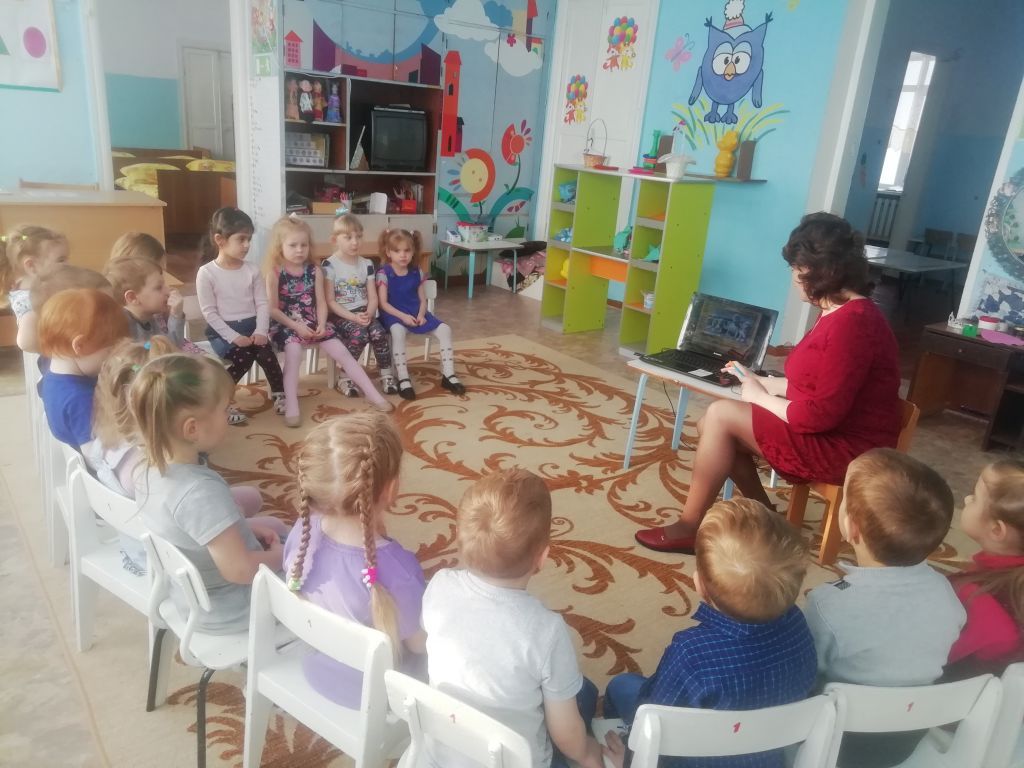 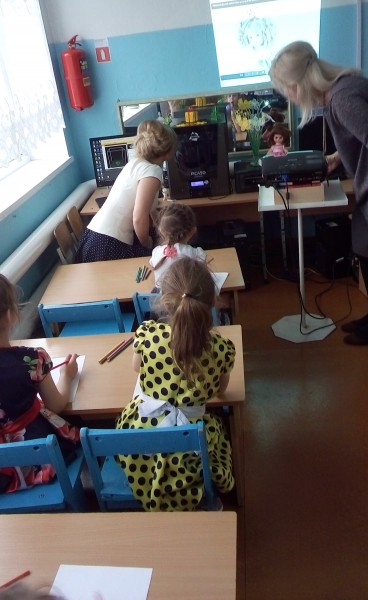 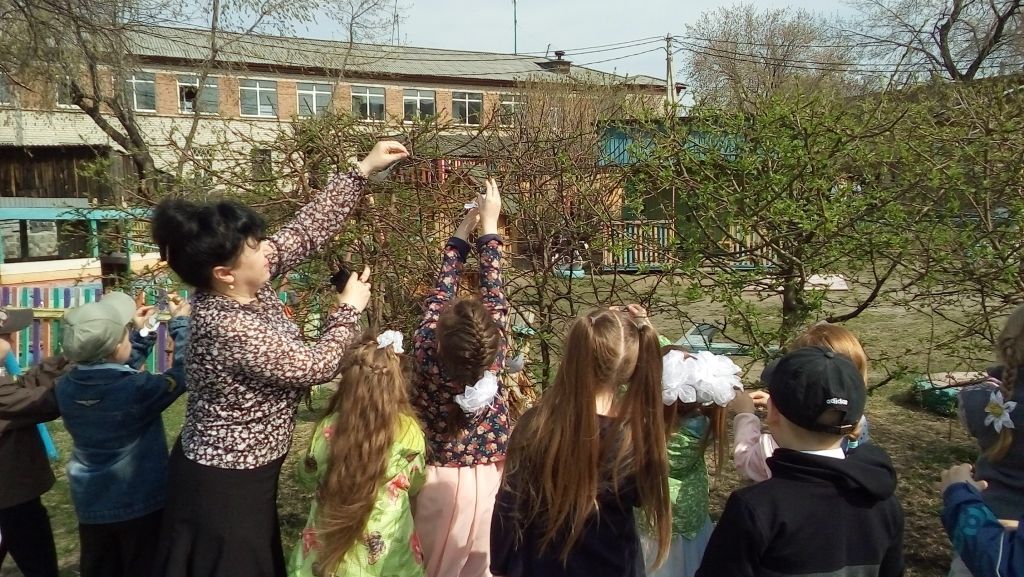 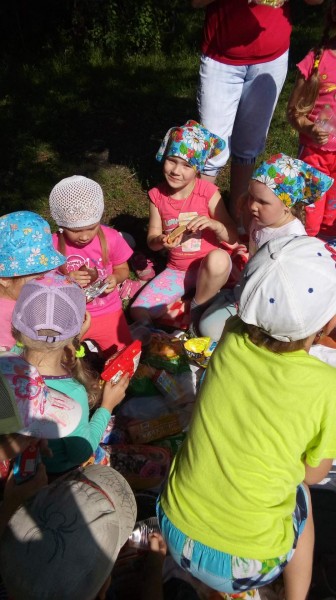 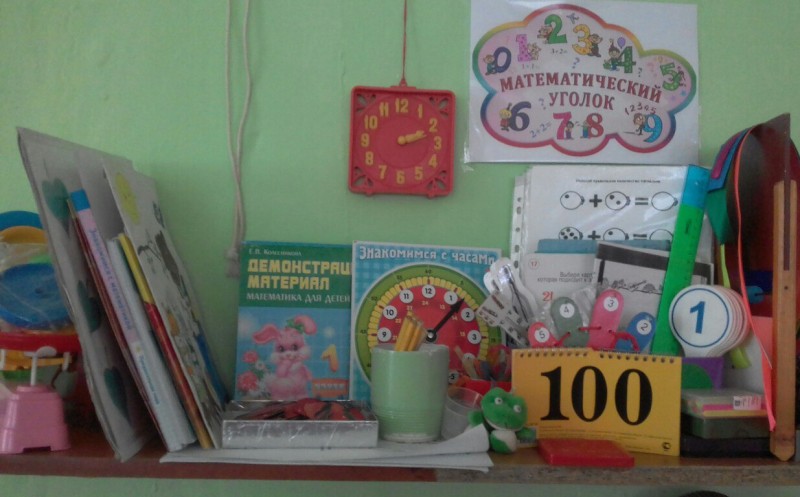 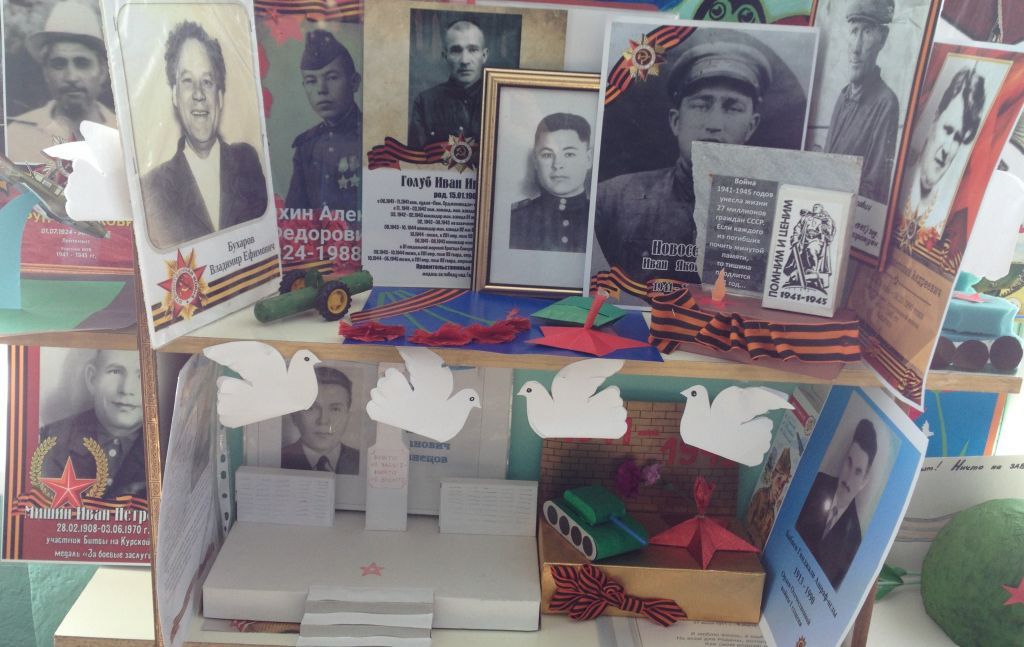 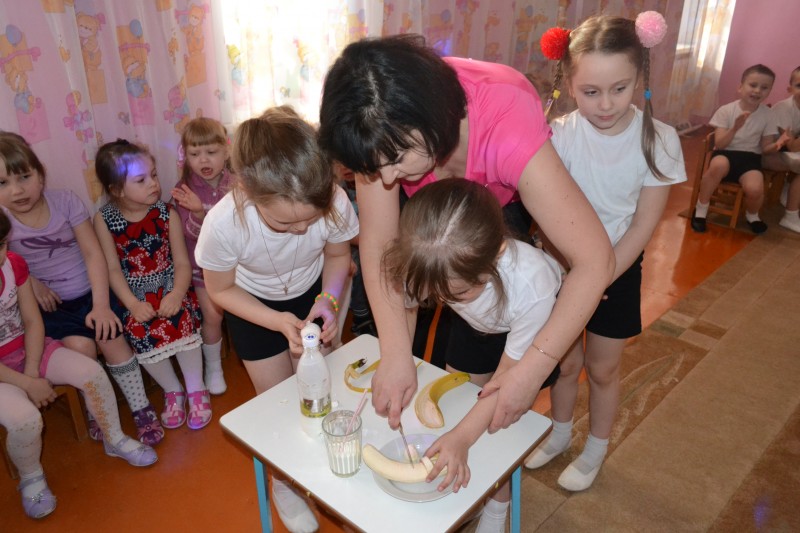 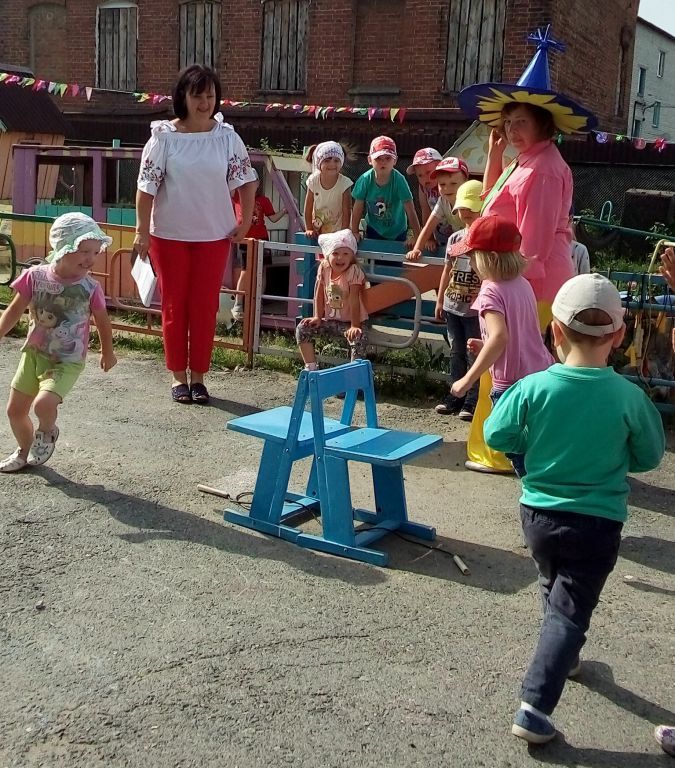 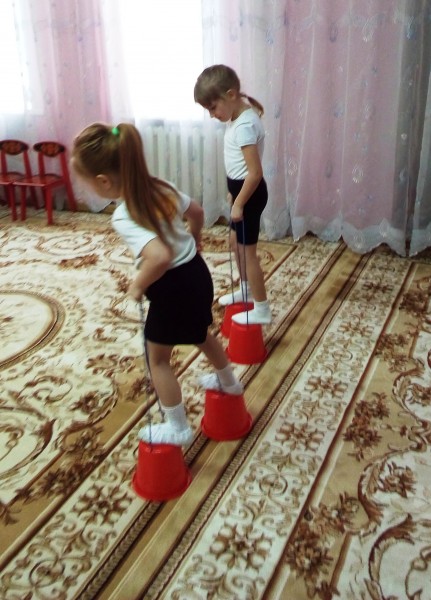 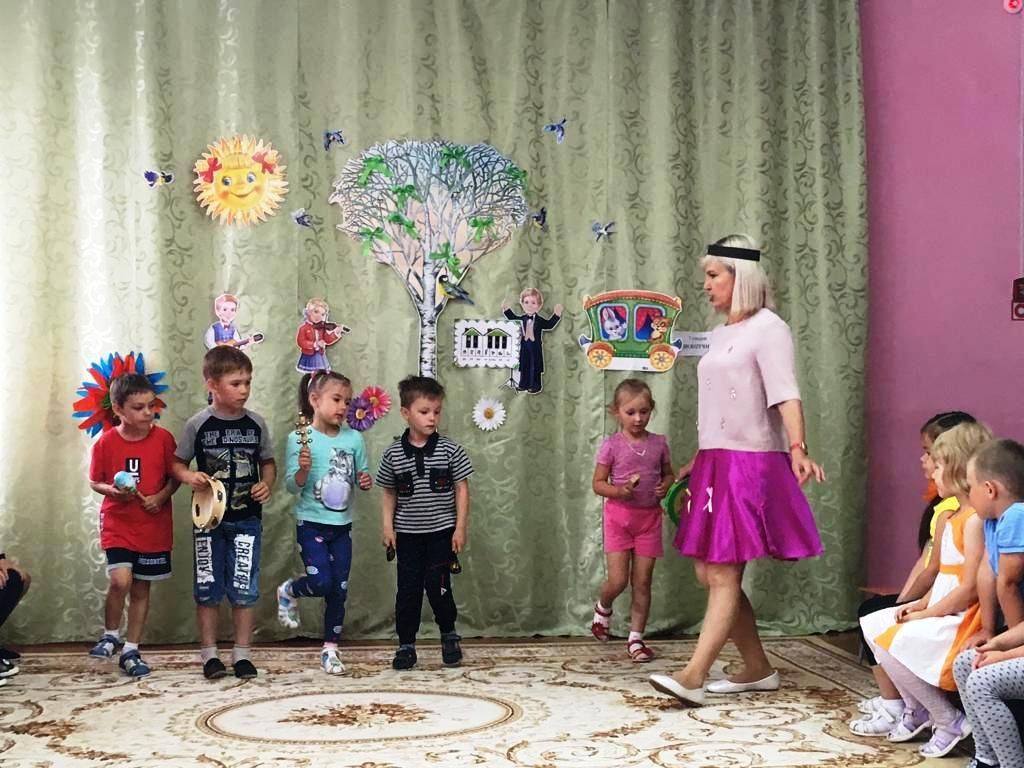 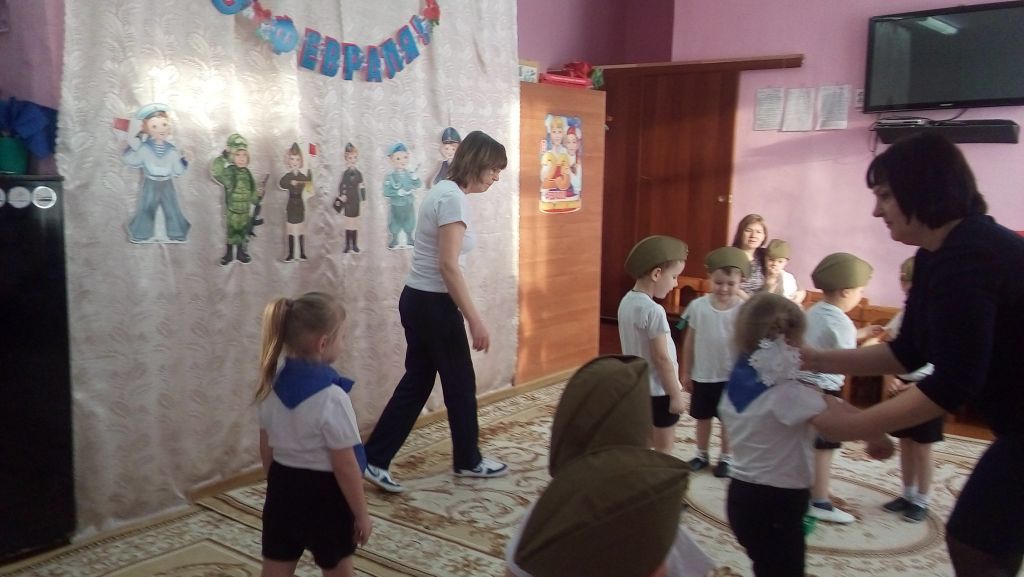 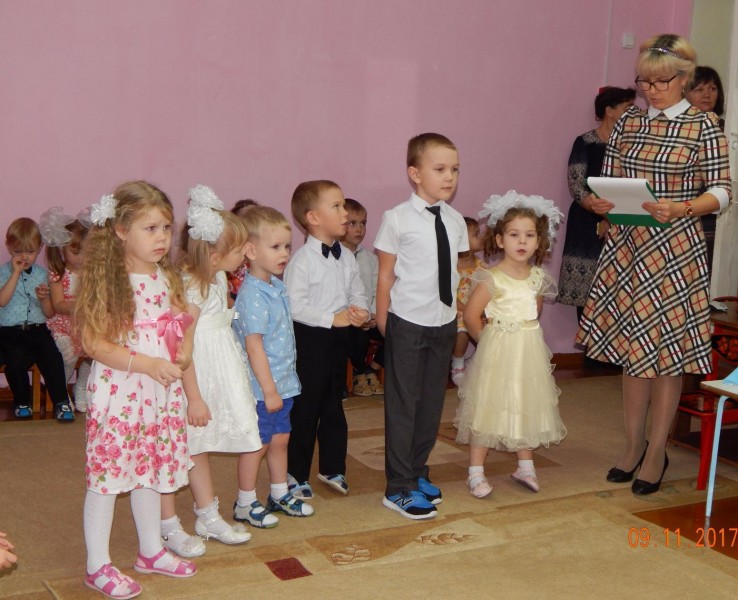 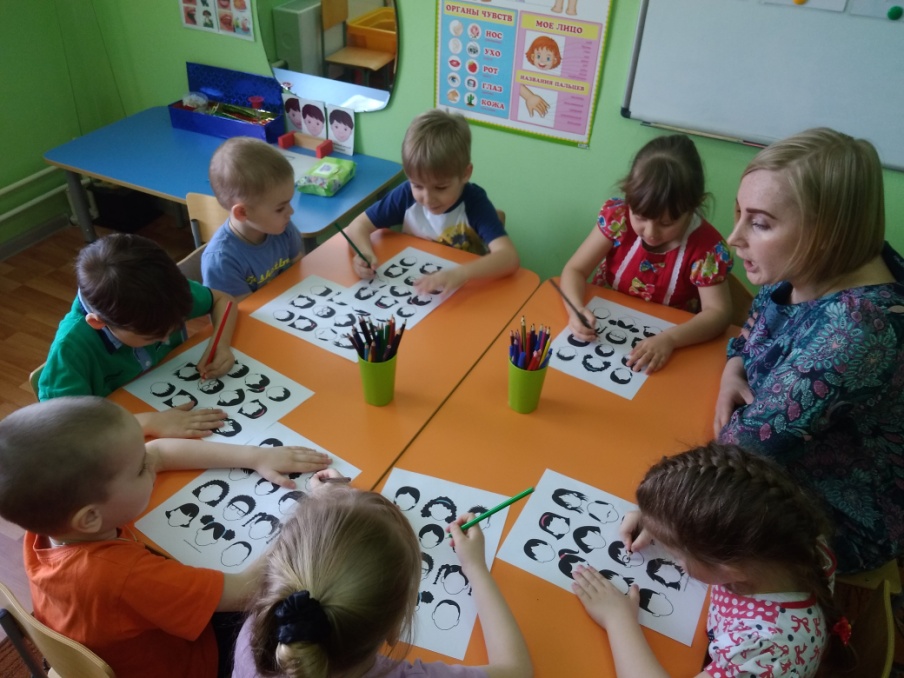 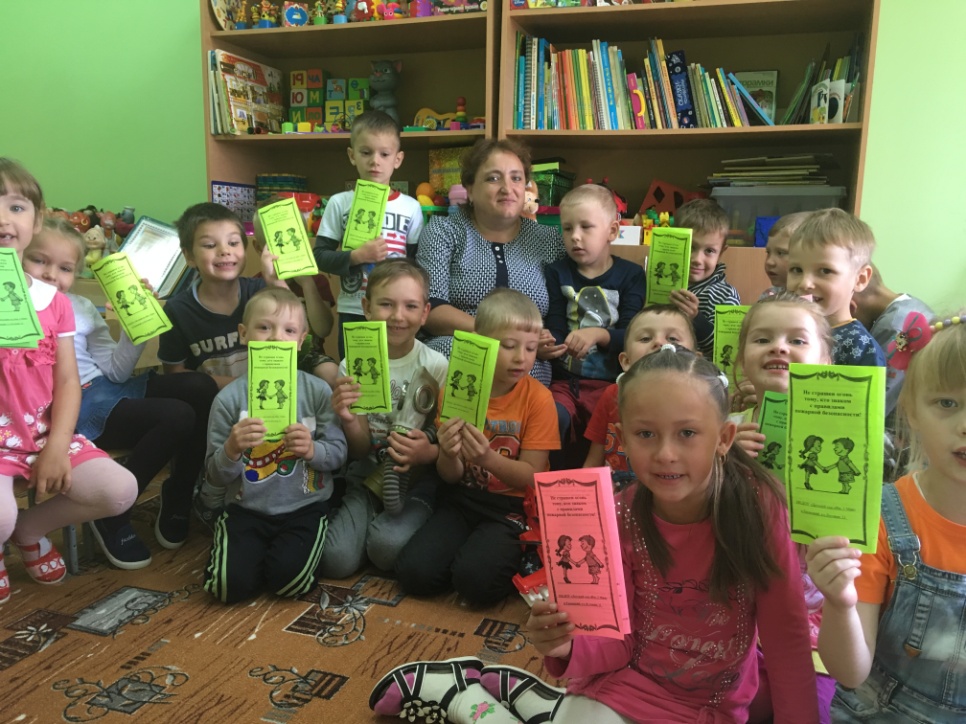 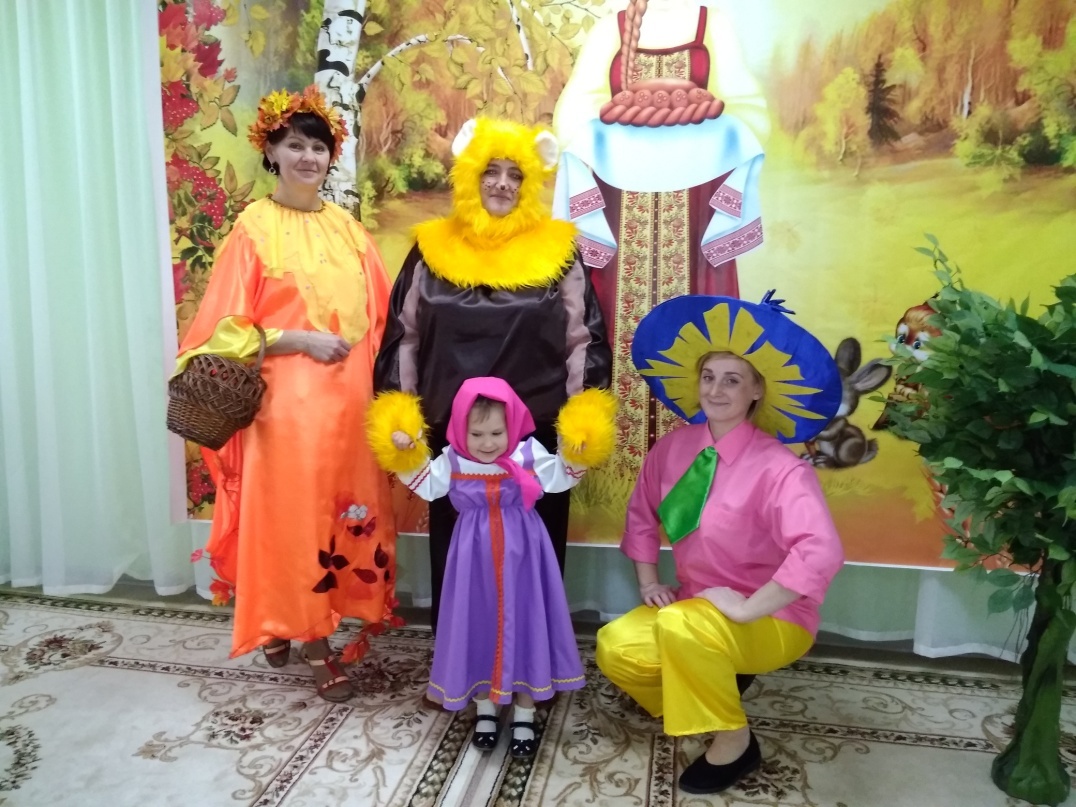 Спасибо за внимание!